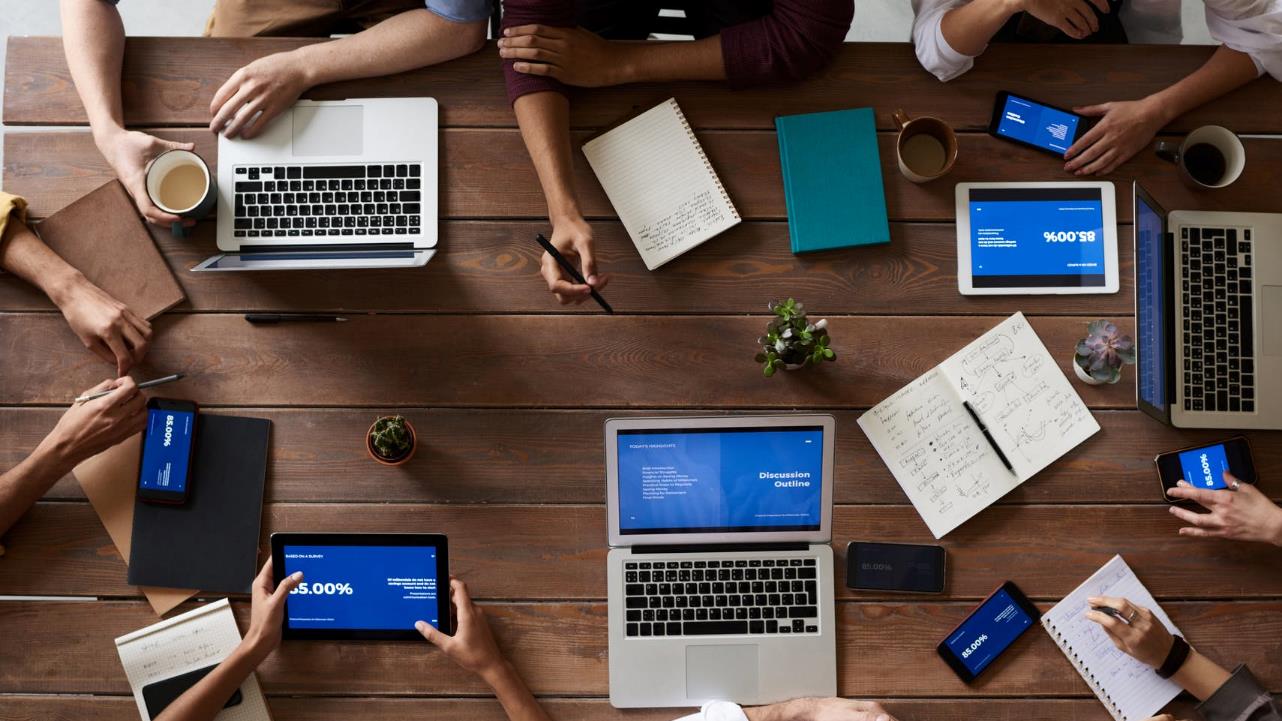 Communication and sense of community in the Virtual Language Classroom
Laura Stecca
Educator for SLCC, Ca’ Foscari University of Venice
Problems of the language lesson online
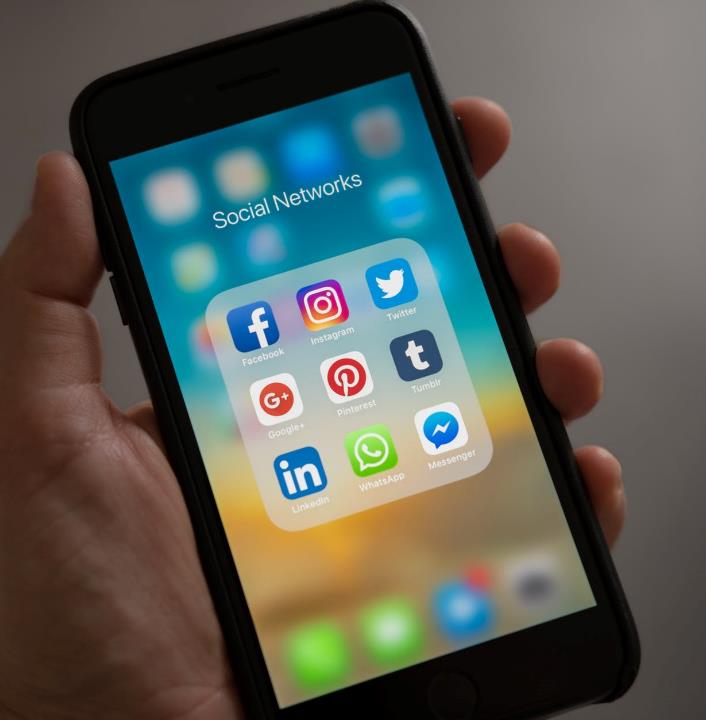 CREATE A GROUP ON A SOCIAL NETWORK
Set rules for online communication;
Motivates students;
Everyone has everyone’s contact;
Single students or groups can share the outcomes of their in-class-activities;
Sense of unity equivalent to the physical classroom one.
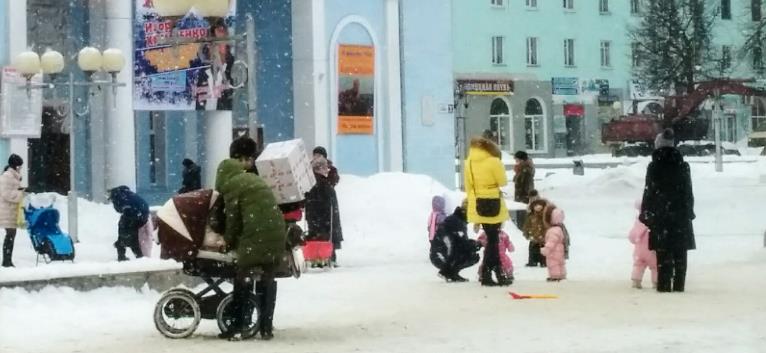 Experimentation
Russian students of ESL

Vavilon Language Centre 

Ljudinovo (Bryansk Region, Russian Federation)
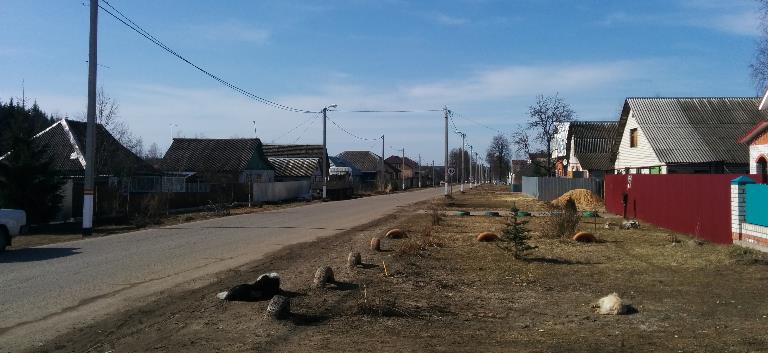 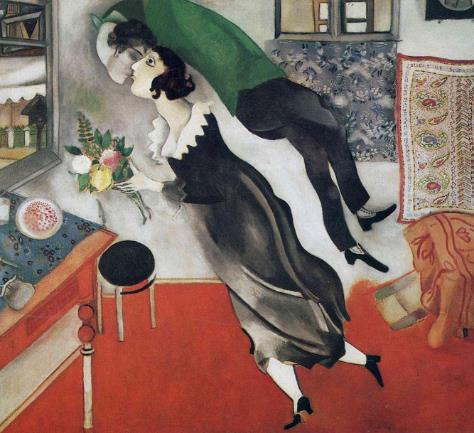 Describe a painting to a partner
Each student receives a painting, privately;
One student describes the painting to the partner, who needs to draw it on a piece of paper;
The partner can ask questions in case they are not sure (possibility to create a dialogue);
Once the description is finished, both the drawing and the painting are shown to the partners;
Analyzing the drawings, the teacher can see problems in vocabulary, comprehension, use of strategies…
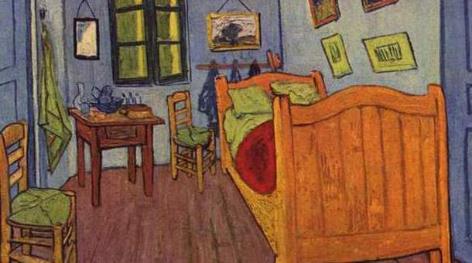 Strategies applied by the students
Unknown vocabulary
ROBE HANGER
STOOL
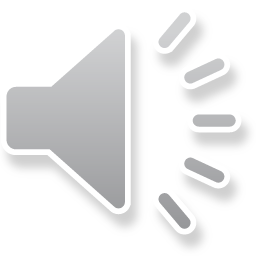 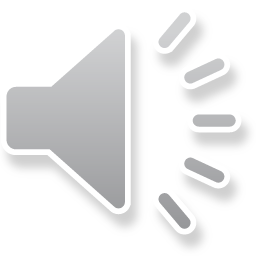 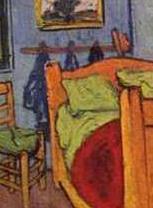 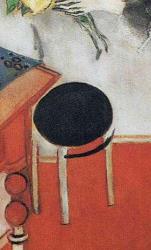 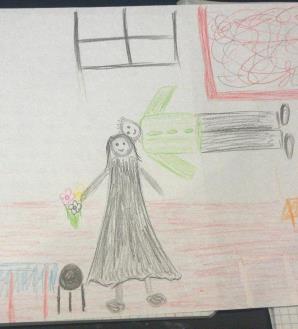 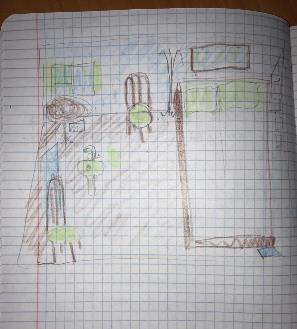 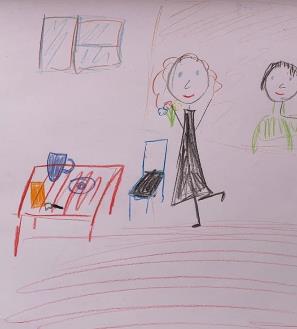 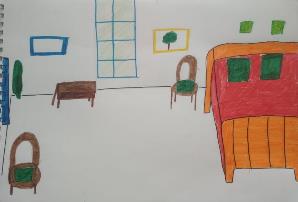 Outcomes
How to use the activity with the whole class
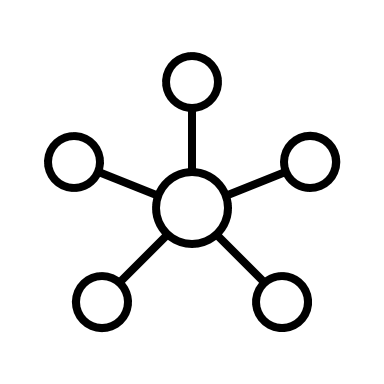 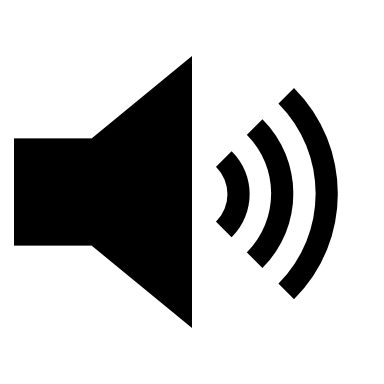 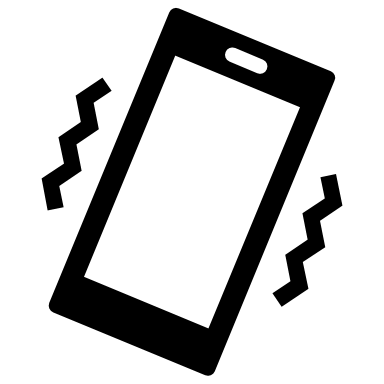 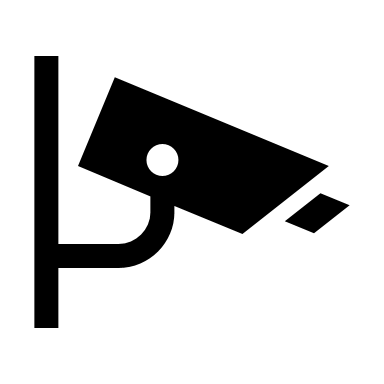 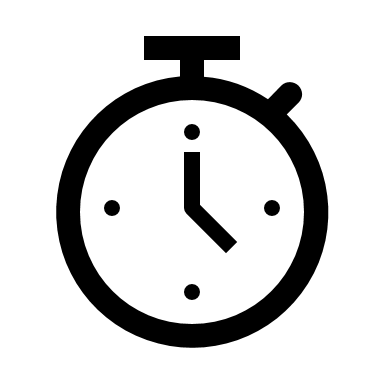 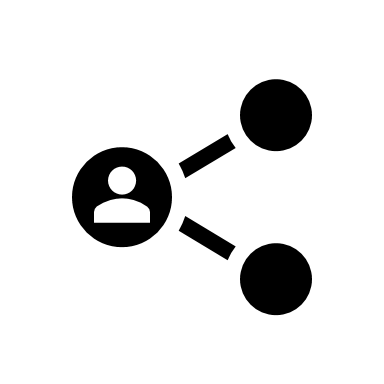 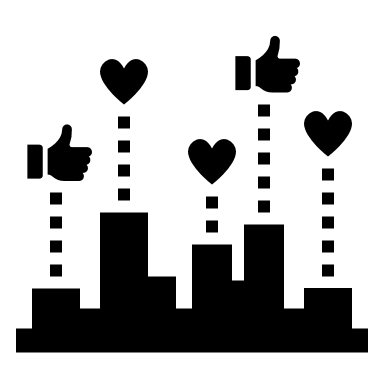 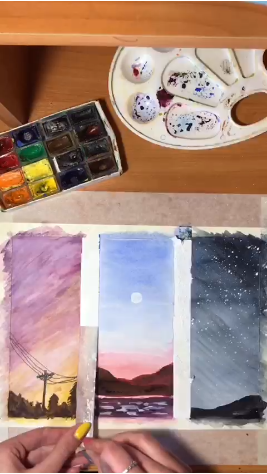 Tutorials: how to make quarantine better
References:

- Bonfiglio, 2013, Le nuove frontiere della didattica: e-learning, podcasting e Wikipedia per una didattica collaborativa in rete, Roma, Aracne; 
- Calvani A., Rotta M., 2000, Fare formazione in Internet: manuale di didattica online, Trento, Erickson; 
- Celentin P., 2007, Comunicare e far comunicare in internet: comunicare per insegnare, insegnare per comunicare, Venezia, Cafoscarina; 
-Troncarelli D., 2011, “Percorsi per l’apprendimento dell’italiano L2 online”, in Minerva T., Colazzo L., Connessi! Scenari di Innovazione nella Formazione e nella Comunicazione. VIII Congresso della società italiana di e-Learning, Milano, Ledizioni.